Консультация для воспитателей Тема: «Предупреждение нарушений письма и формирование предпосылок для овладения грамотой у дошкольников»
Подготовила учитель-логопед ГБОУ Школа №1996
		Каламашвили Елена Васильевна
Одной  из задач дошкольного образования является подготовка детей к школе, в том числе к овладению письменной речью.
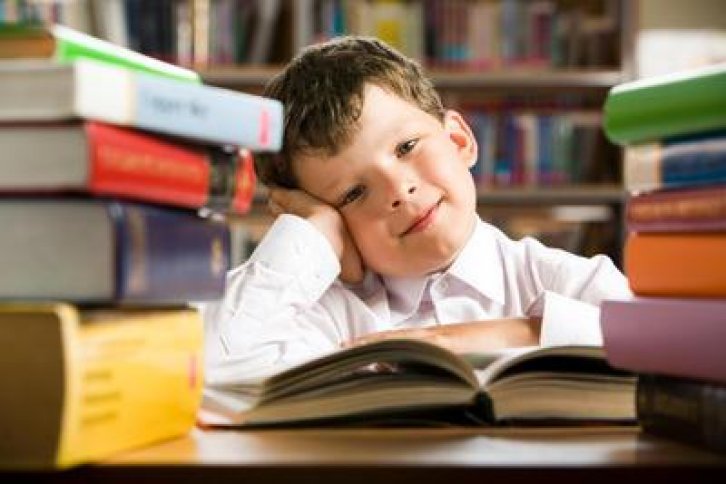 Процесс письма – это сложный психофизиологический процесс, в осуществлении которого участвуют различные отделы коры головного мозга. Для овладения письмом необходима достаточная сформированность целого ряда психических процессов, таких как память, внимание, мышление. В отличие от устной речи, которую ребенок усваивает непроизвольно, по подражанию, письменная речь с самого начала усваивается сознательно и только в процессе специального обучения.
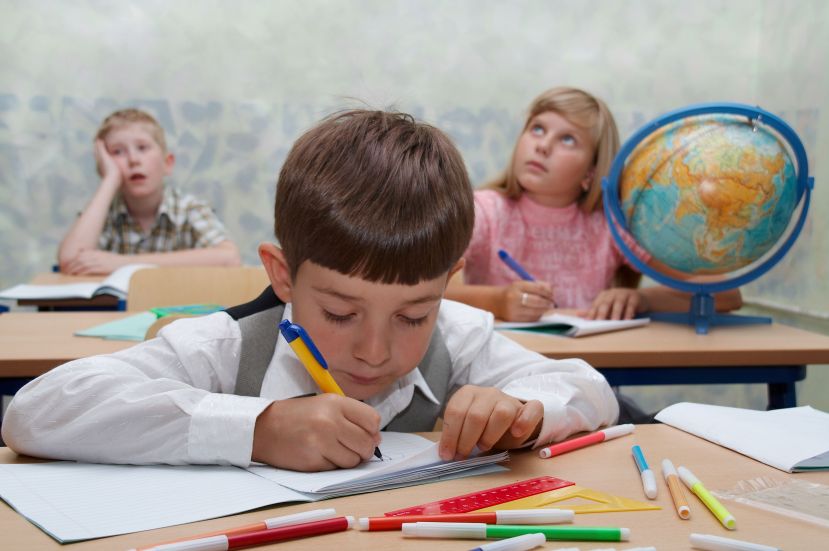 Дисграфия – это частичное специфическое нарушение процесса письма.

 Существует несколько видов дисграфии:

1)	Артикуляторно-акустическая дисграфия. 
2)	Акустическая дисграфия. 
3)	Дисграфия на почве нарушения языкового анализа и синтеза.
4)	Аграмматическая дисграфия.
5)	Оптическая дисграфия.
Для предупреждения дисграфии (особенно у детей с недостатками речи)
в детском саду должна проводиться работа по следующим направлениям.

Формирование психологической базы речи: 
развитие внимания,
развитие слухо-речевой и зрительной памяти,
 развитие слухового и зрительного восприятия,
 развитие мышления,
формирование зрительно-пространственных представлений.
Формирование зрительно-пространственных представлений

1 этап. Уточнение понятия о латерализации (ориентировка в схеме собственного тела).
2 этап. Ориентировка в помещении.
3 этап. Ориентировка с поворотом на 90ᵒ и 180ᵒ. Формирование умения определять правую и левую части тела человека (куклы), находящегося напротив.
4 этап. Ориентировка на плоскости. Знакомство с понятиями «край листа» (правый, левый, верхний, нижний), «угол листа» (верхний правый, нижний левый и т.д.), «центр листа».
5 этап. Ориентировка на клетке и строке.
Развитие фонематического слуха и формирование фонематического восприятия. 

Фонематический слух - способность различать звуки родного языка в потоке речи в различном линейном порядке (нос-сон); в словах близких по звучанию, но разных по смыслу (паронимах): бочка-почка, миска-мишка, забор-собор. 
Фонематическое восприятие – это искусственный звуковой анализ, который самостоятельно не формируется, но лежит в основе процесса обучения грамоте. 
Формируя фонематическое восприятие, мы учим детей определять:
*наличие или отсутствие звука в слове («Хлопни, если услышишь звук с»);
* позицию звука в слове (начало, середина, конец слова);
* последовательность звуков в слове и их количество.
Развитие устной речи :

формирование нормативного звукопроизношения,

обогащение словарного запаса,

усвоение грамматического строя речи на практическом уровне,

 формирование связной речи. 


Осуществляется на занятиях по развитию речи.
Развитие мелкой моторики, формирование графических навыков и подготовка руки к письму .

Основные задачи:
А) Развитие подвижности и силы кисти руки. 
Примерные упражнения для развития подвижности:
* пальчиковая гимнастика;
* пальчиковый, теневой театр, би-ба-бо театр;
* шнуровка;
* работа с пуговицами (перебор, расстегивание и др.);
* игры в «Золушку» и др.

Примерные упражнения для развития силы:
•сжимание-разжимание резиновых мячей, игрушек;
•работа с пластилином;
•отжимание губки (за один раз) поочередно каждой рукой;
•сминание бумаги (сначала двумя руками, потом правой и левой рукой).
Б) Формируя графо-моторные навыки мы:

знакомим детей с направлениями штриховки (слева направо, справа налево, сверху вниз, снизу вверх, диагональной штриховкой);

знакомим с видами штриховки (сплошная, параллельная частая и редкая, прерывистая);

знакомим с трафаретами и шаблонами;

рисуем ломаные  и изогнутые линии («заборы», «волны», «пружинки», «клубочки»).
Спасибо за внимание!
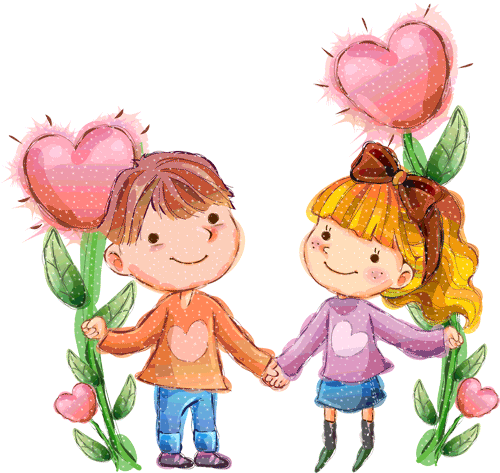